2 a 3 Años
¿Qué puede hacer mi hijo?. Tareas domésticas: 2 a 3 años.
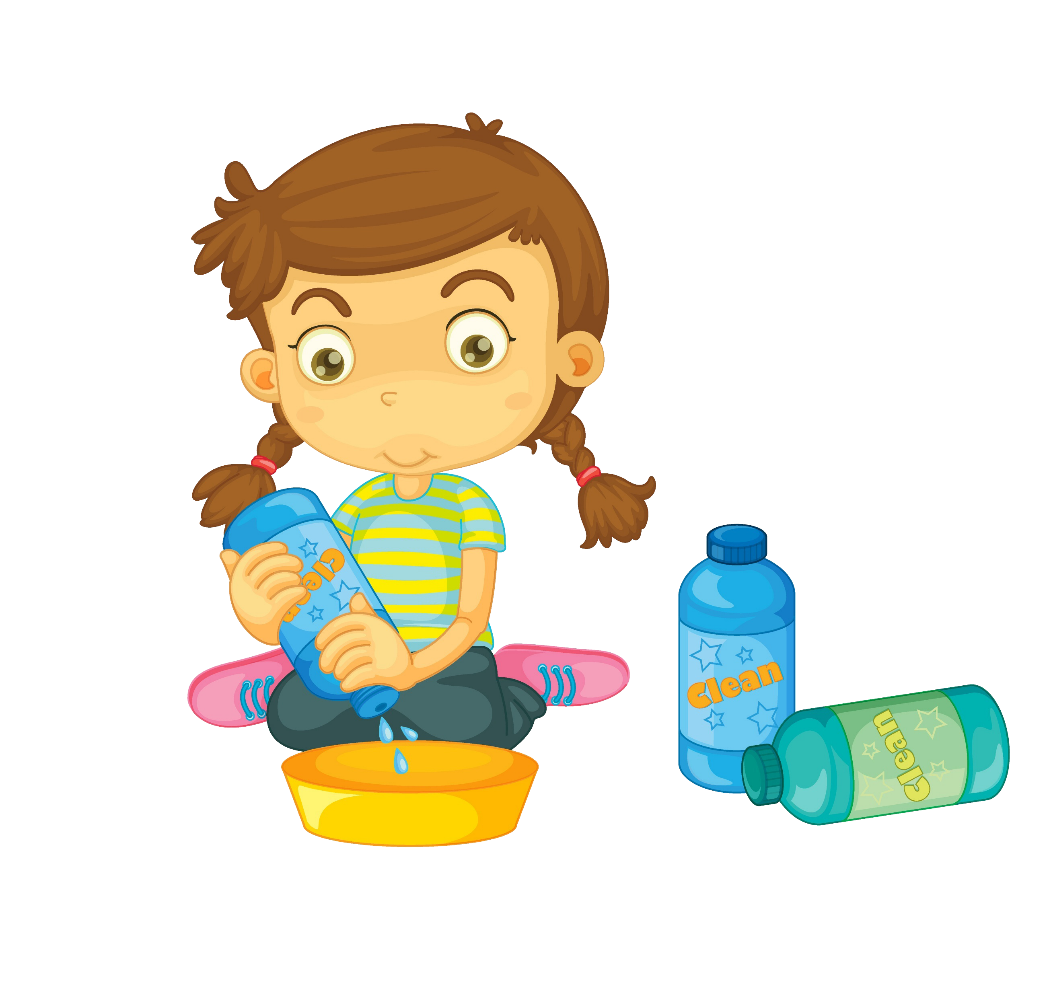 – Ordenar sus juguetes.– Colocar sus libros
– Llevar su ropa sucia en su canasto.– Doblar su ropa limpia.– Ayudar a poner la mesa.– Traer sus pañales.
2 a 3 Años
Tareas domésticas: de 4 a 5 años.
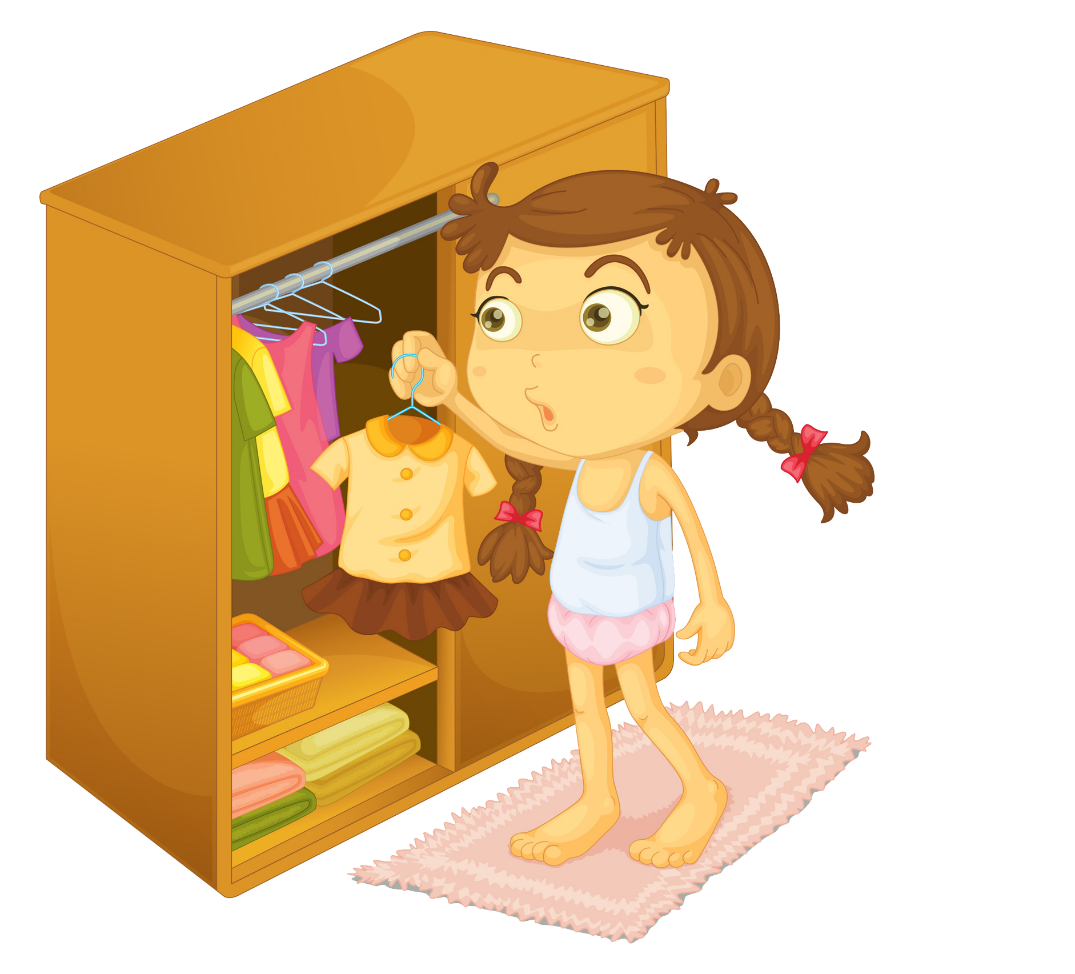 –  Alimentar mascotas.
– Ordenar sus juguetes.
– Hacer su cama.
– Ordenar su dormitorio.
– Regar plantas.
– Preparar bocadillos simples.
– Limpiar la mesa de la cocina.
– Secar y guardar los platos.
2 a 3 Años
Tareas domésticas: de 6 a 7 años.
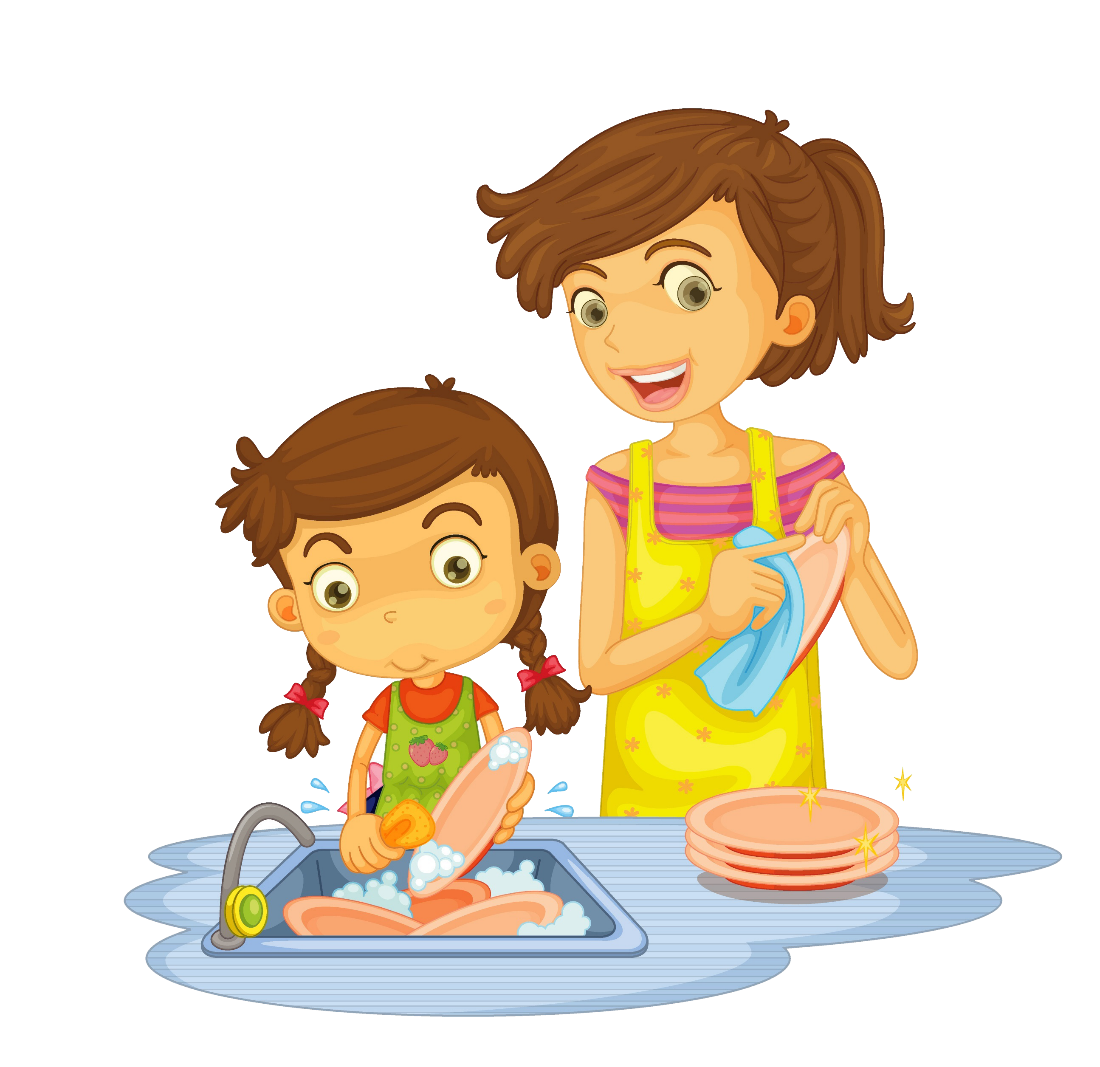 – Reunir la basura y reciclar.
– Doblar toallas.
– Limpiar el polvo del piso.
– Vaciar el lavavajillas.
– Emparejar calcetines.
– Pelar patatas o zanahorias.
– Hacer ensalada.
– Reemplazar el papel higiénico.
2 a 3 Años
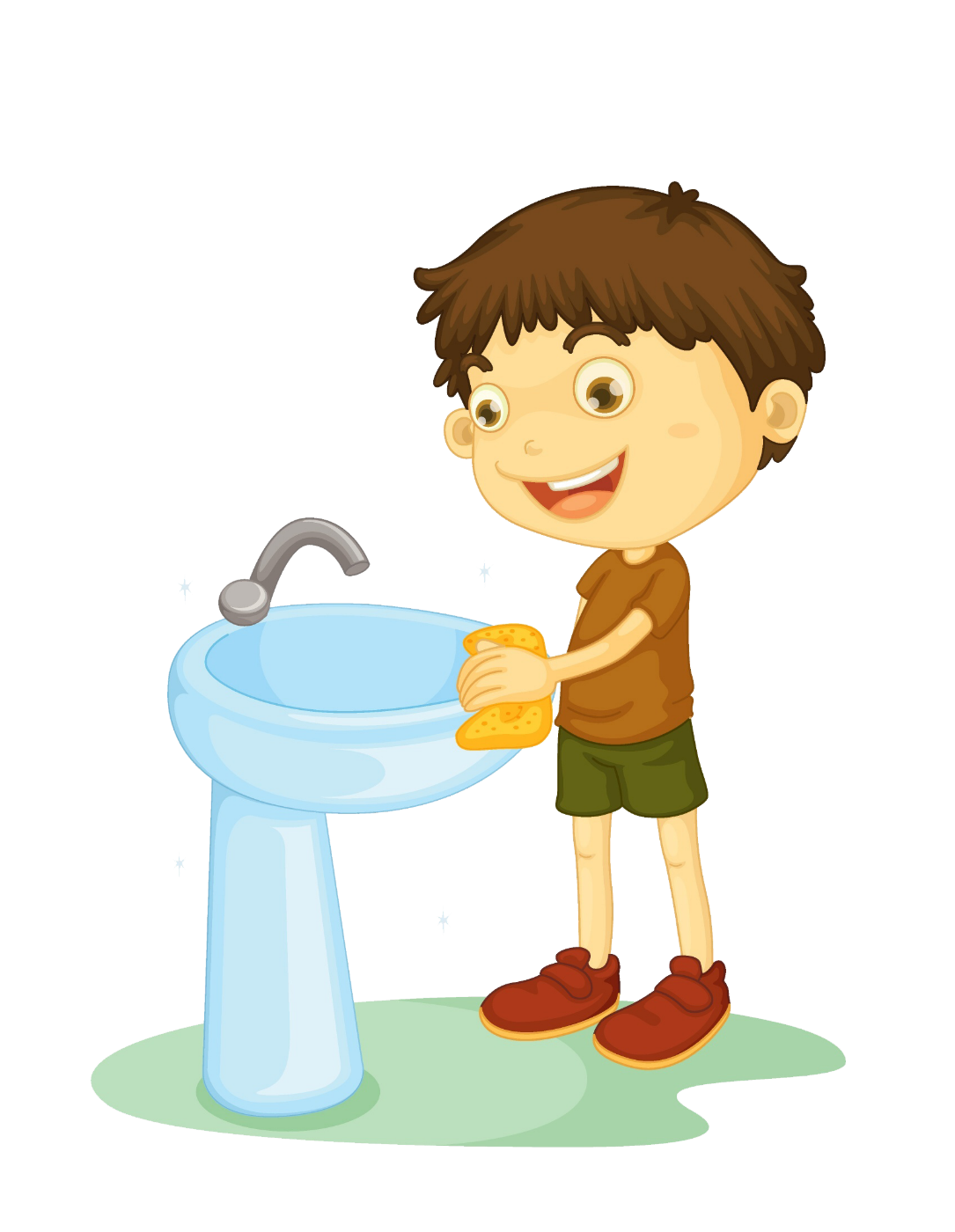 Tareas domésticas: de 8 a 9 años.
– Cargar el lavavajillas.
– Usar la lavadora. 
– Colgar y doblar la ropa limpia.
– Hornear galletas.
– Pasear al perro.
– Recoger y limpiar la mesa.
2 a 3 Años
Tareas domésticas: de 10 a 11 años.
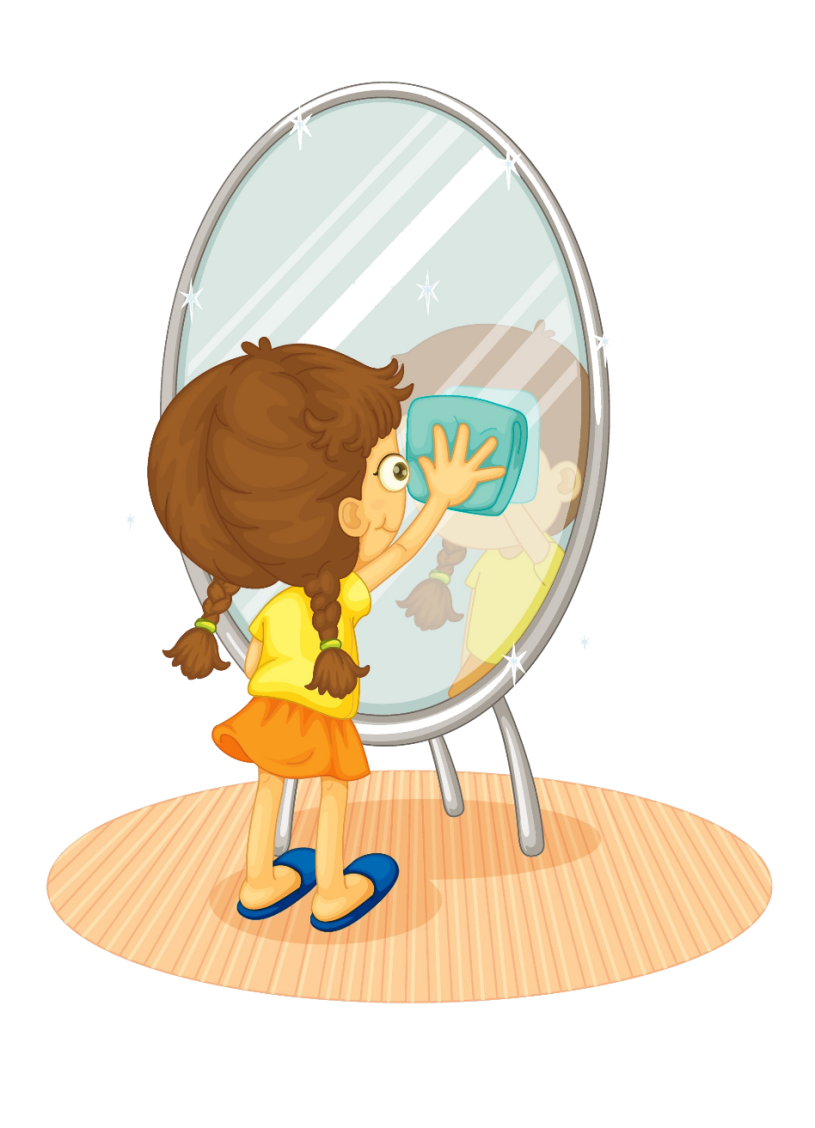 –  Limpiar baños.
– Aspirar alfombras.
– Limpiar la mesa.
– Ayudar a limpiar la cocina.
– Preparar una comida simple.
– Traer la correspondencia.
–Pegar botones.
2 a 3 Años
Tareas domésticas: a partir de 12 años.
– Lavar y aspirar el coche.
– Ir a la compra. 
     – Cocinar una comida
– Hacer reparaciones simples.
– Lavar ventanas.
– Planchar ropa.
– Cuidar a sus hermanos pequeños.
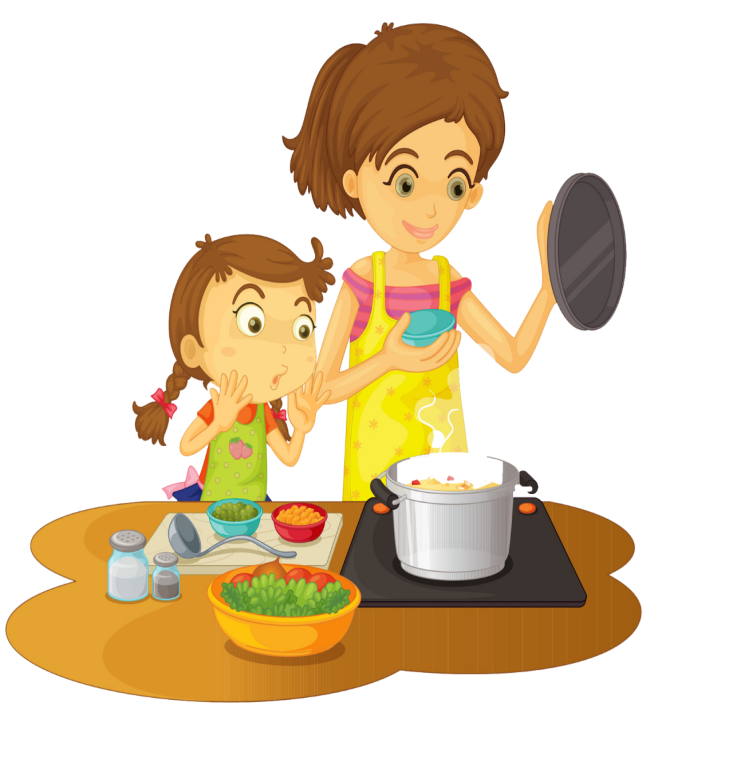